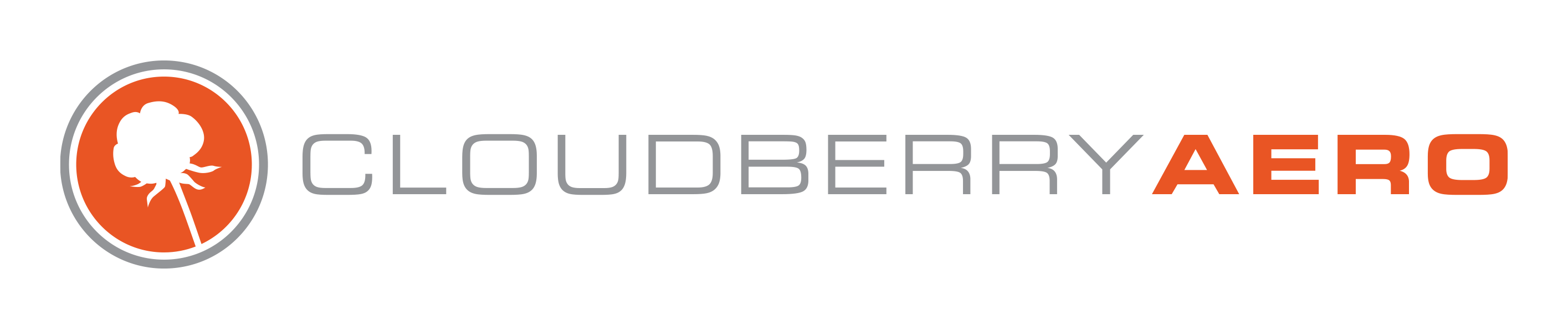 ETTC 2015-Guaranteed end-to-end latency through Ethernet
Øyvind Holmeide
by
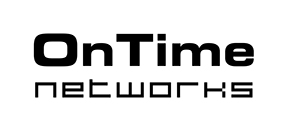 02/01/2015
FTI network challenges
This presentation targets the following Flight Test Instrumentation (FTI) network challenge:

How to guarantee worst-case latency for latency sensitive data?

Answer: Quality of Service (QoS)
Quality of Service (QoS)
Quality of Service (QoS) in Ethernet
QoS is relevant for:
Real time critical data
Latency sensitive data
Loss critical data

QoS can be configured on Ethernet switches based on:
Layer 1: Port based priority
Layer 2: VLAN tagging (IEEE802.1p)
Layer 3: IP ToS/CoS
Quality of Service (QoS)
Standard Ethernet switches provide several QoS properties:
Scalable bandwidth
Full duplex connectivity (no collision)
Flow control off – deterministic access (send when you want)
Several queues per port:
High priority packets in high queues 
Low priority packets in low queues 
Strict/fixed priority scheduling (QoS policy) gives best QoS properties for high priority data
Quality of Service (QoS)
QoS: Traffic prioritization:
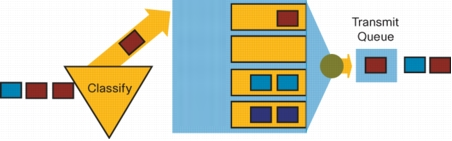 Quality of Service (QoS)
Layer 1 – Priority classification based on: Port priority:
All incoming packets will be given the same priority
The associated packet priority is lost for the next switch in the network chain, unless:
A VLAN tag including the packet priority is kept on the switch egress port
7. Application
6. Presentation
5. Session
4. Transport
3. Network
2. Data link
1. Physical
Quality of Service (QoS)
Layer 2 - Priority classification based on: IEEE802.1p
Ethernet layer MAC header (layer 2) without 802.1p
7. Application
Destination
Source
type
FCS
6. Presentation
Ethernet MAC header (layer 2) with 802.1p
5. Session
4. Transport
Destination
Source
tag
type
FCS
3. Network
0x8100
XXX
X
0xXXXX
2. Data link
12-bit 802.1Q VLAN Identifier
Canonical - 1 bit
1. Physical
Tagged frame Type Interpretation 3-bit Priority Field (802.1p)
Tagged frame Type Interpretation - 16 bit
Quality of Service (QoS)
Layer 3 - Priority classification based on: IP ToS/CoS
IPv4 header (layer 3)
7. Application
MAC
IP
6. Presentation
5. Session
Version
IHL
Type of service
Total lenght
D
M
4. Transport
Fragment offset
Identification
F
F
3. Network
Time to live
Header checksum
2. Data link
Source IP address
Source address
1. Physical
Destination IP address
Options
Quality of Service (QoS)
How to guarantee worst-case latency for latency sensitive data?
 
High priority packets = latency sensitive data
Such data will never be lost in the switch due to congestion and the worst case latency for such packets can be calculated if:
The total amount of high priority traffic never exceeds the bandwidth of the drop links 
Worst case latency for high priority packets can be calculated if the characteristics of the high priority packets are known



Example ...
Quality of Service (QoS)
Example:
 
100 Mbps with full duplex connectivity is used on all data source drop links and 1Gps is used on switch trunk ports
The switch is a store-and-forward switch with a minimum switch latency of 10μs.
The switch uses strict priority scheduling
The latency sensitive packet has a length of 200 bytes including preamble, MAC, IP, UDP, payload, FCS and minimum IPG. The latency sensitive packets are treated as high priority packets; all other packets have less priority
Up to five other end nodes may generate similar latency sensitive packets of 200 bytes that may be in the same priority queue before the packet enters the queue, and causes extra switch delay
All latency sensitive packets are generated in a cyclic manner

Cont’d ..
Quality of Service (QoS)
Example cont’d:
 
The worst case switch latency of a latency sensitive packet will then be:
16μs, store-and-forward delay.
10μs, minimum switch latency.
12μs, worst-case latency due to flushing of a packet with maximum packet length.
8μs, five latency sensitive packets already in the same priority queue.
		
46μs, worst case  - total
Quality of Service (QoS)
Measurement setup:
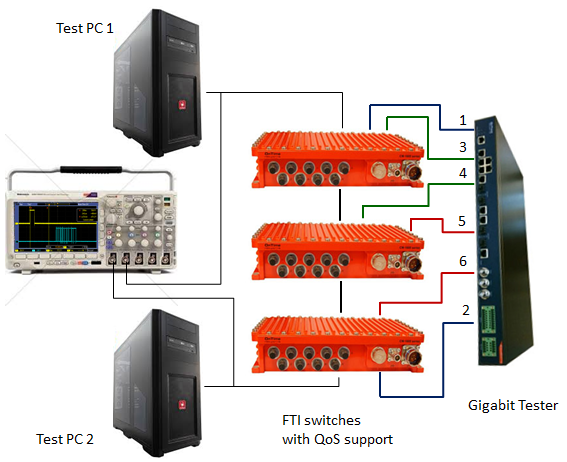 Quality of Service (QoS)
Measurement setup cont’d:

The data streams are sent to/from the tester according to the following setup:
data stream 1 (blue) is sent from port 1 to port 2 on the tester through all three FTI switches (downlink)
data stream 2 (blue) is sent from port 2 to port 1 on the tester through all three FTI switches (uplink)
data stream 3 (green) is sent from port 3 to port 4 on the tester through the two top most FTI switches (downlink)
data stream 4 (green) is sent from port 4 to port 3 on the tester through the two top most FTI switches  (uplink)
data stream 5 (red) is sent from port 5 to port 6 on the tester through the two lower FTI switches (downlink)
data stream 6 (red) is sent from port 6 to port 7 on the tester through the two lower FTI switches (downlink)
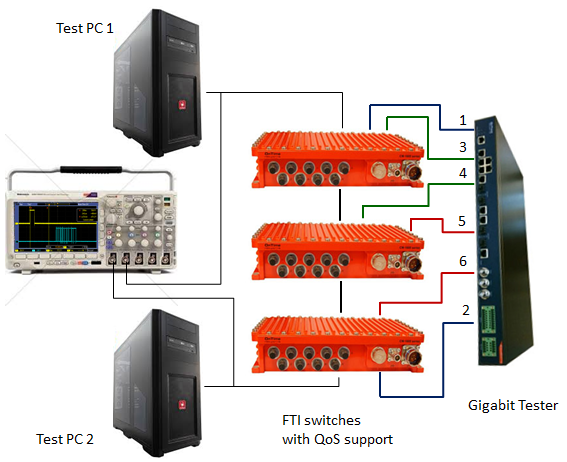 Quality of Service (QoS)
Measurement setup cont’d :

Each test stream consist of test packets of 1450 bytes 100ns inter-packet gap with infinite duration; i.e. 100% overload.
Packet queues for ports connected to another switch are always full!
All tester ports = 1000BASE-T(x)
All switch to switch ports = 1000BASE-T(x)
PC 1 and 2 = 100BASE-T(x)
The transmit time of the latency sensitive data is measured at PHY level on PC 1 on the setup and the corresponding receive time of the same data is measured at PHY level on PC 2
Latency sensitive data is sent from PC1 to PC2 through a client/server UDP socket application, where the socket is configured for high priority.  I.e. the sending end node (PC1) configures the socket with the setsockopt( ) command with TOS field set to e.g. 0xF8.
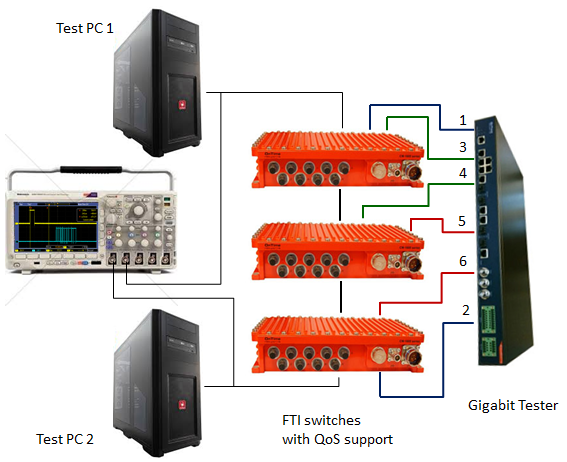 Quality of Service (QoS)
Measurement result, no tester load:
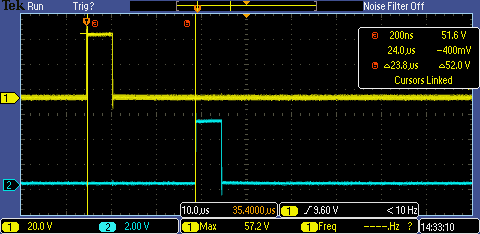 Quality of Service (QoS)
Measurement result, tester load:
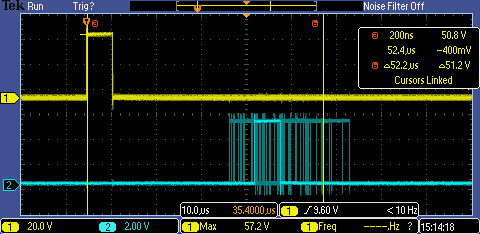 Conclusion
Worst case switch latency for latency sensitive data through an FTI network consisting of several network hops can be guaranteed. The latency for such data can be far less than 200μs if:

The total amount of latency sensitive data only represents a small fraction of the total network load
Latency sensitive data is identified by the FTI switches as high priority data and all other data has less priority
Gigabit speed is used in the FTI back bone 
Strict priority scheduling is used on the FTI switches